Тема урока:  
«Сочинение по картине 
Константина Васильева 
« Русалка»
Константин Васильев
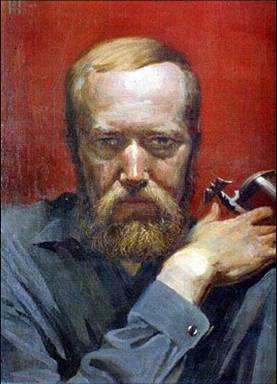 К. Васильев.
«Автопортрет»
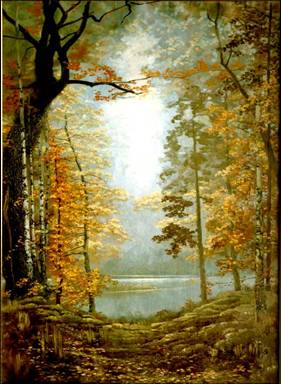 К.Васильев.
«Осень»
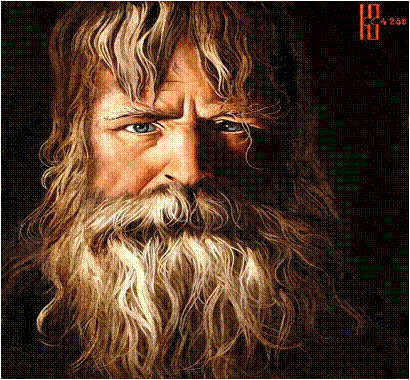 К.Васильев.«Старец»
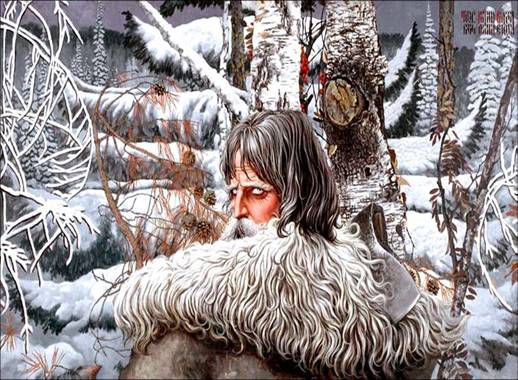 К.Васильев.«Северный орел»
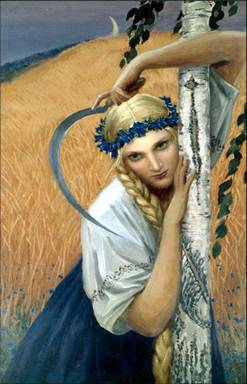 К.Васильев.
«Жница»
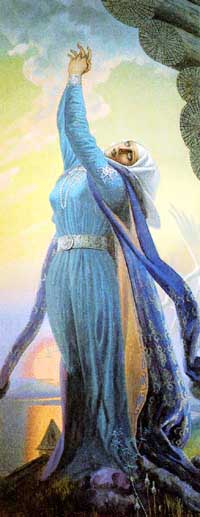 К. Васильев.
«Плач Ярославны»
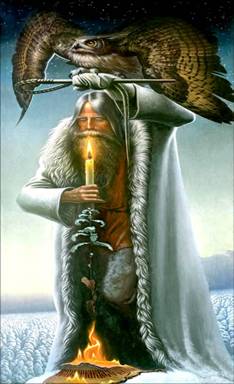 К.Васильев.
«Человек с  филином»
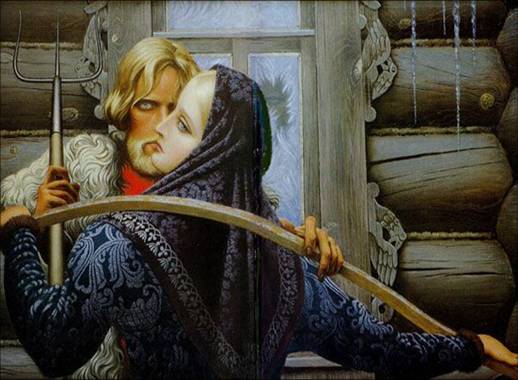 К.Васильев.«У чужого окна»
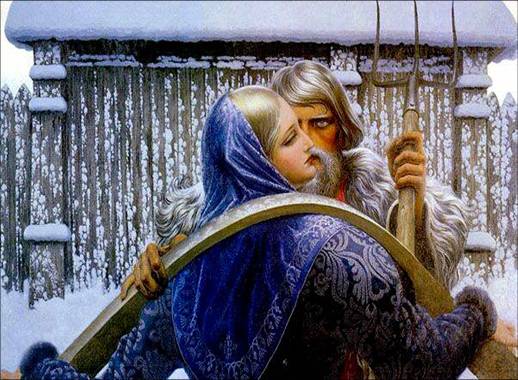 К.Васильев. «Нежданная встреча»
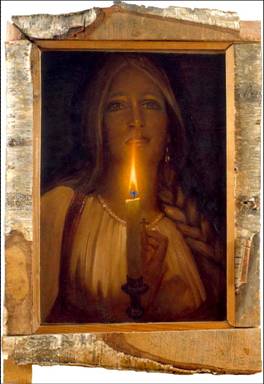 К.Васильев.  
«Гадание»
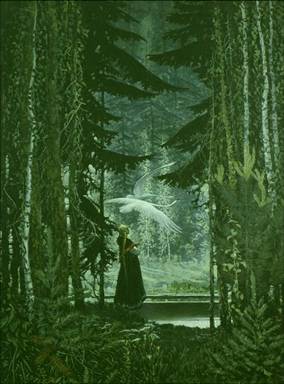 К.Васильев.  
«Гуси-лебеди»
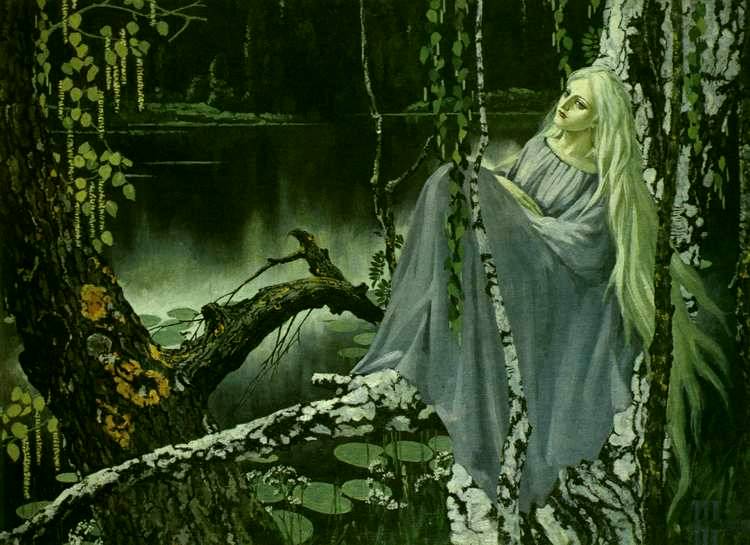 К.Васильев. «Русалка»